FOLCLORE BRASILEIRO
FAMILIA FOLCLORE
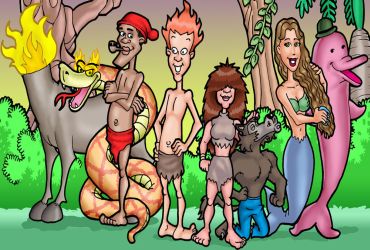 CURUPIRA
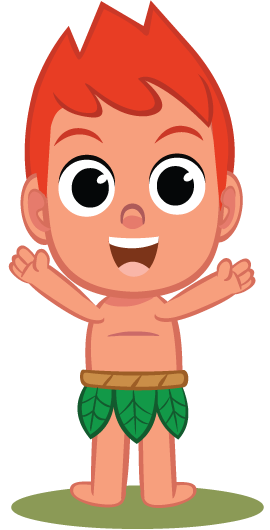